Сенсорное воспитание детей 3-4 лет  через дидактические игры в свете ФГОСвыполнил: воспитатель Дерябина Л.В
Актуальность данного вопроса состоит в том, что  все это многообразие форм, красок, величин необходимо развивать с помощью педагога, и особенно в младшем дошкольном возрасте.
Значение сенсорного воспитания
Является основой для интеллектуального развития;
Развивает наблюдательность;
Является основой для развития воображения;
Развивает внимание;
Дает ребенку возможность овладеть новыми способами предметно-познавательной деятельности;
 Обеспечивает усвоение сенсорных эталонов;
 Влияет на расширение словарного запаса ребенка;
 Влияет на развитие зрительной, слуховой, моторной, образной и др. видов памяти.
Золтан  Дьенеш
Игры с блоками  Дьенеша доступно, на наглядной основе знакомят детей с формой, цветом и размером объектов, с математическими представлениями
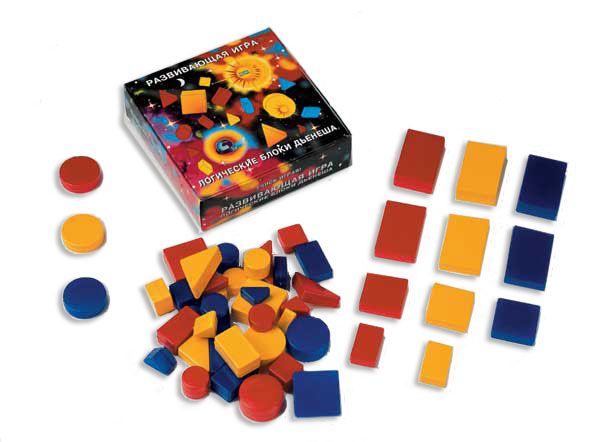 Мария Монтессори
Основные принципы методики- игровая форма обучения и самостоятельное выполнение упражнений.
Методика основана на индивидуальном подходе к ребенку: малыш сам выбирает дидактический материал и продолжительность занятий, развивается в собственном ритме.
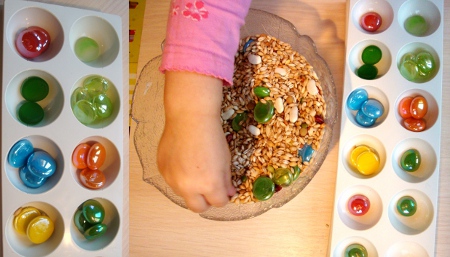 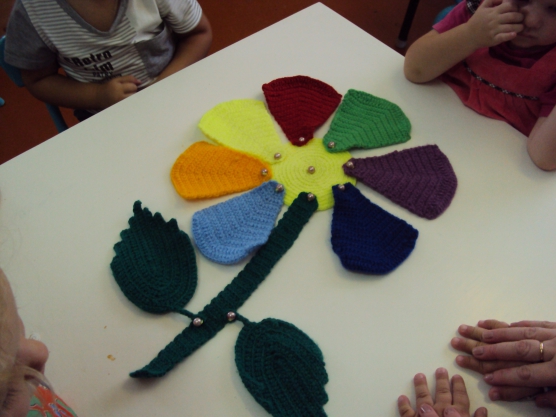 Игровая 
деятельность
Игры 
Упражнения
Продуктивная деятельность
Лепка
 Рисование
Диаграмма уровня знаний
Дидактические игры
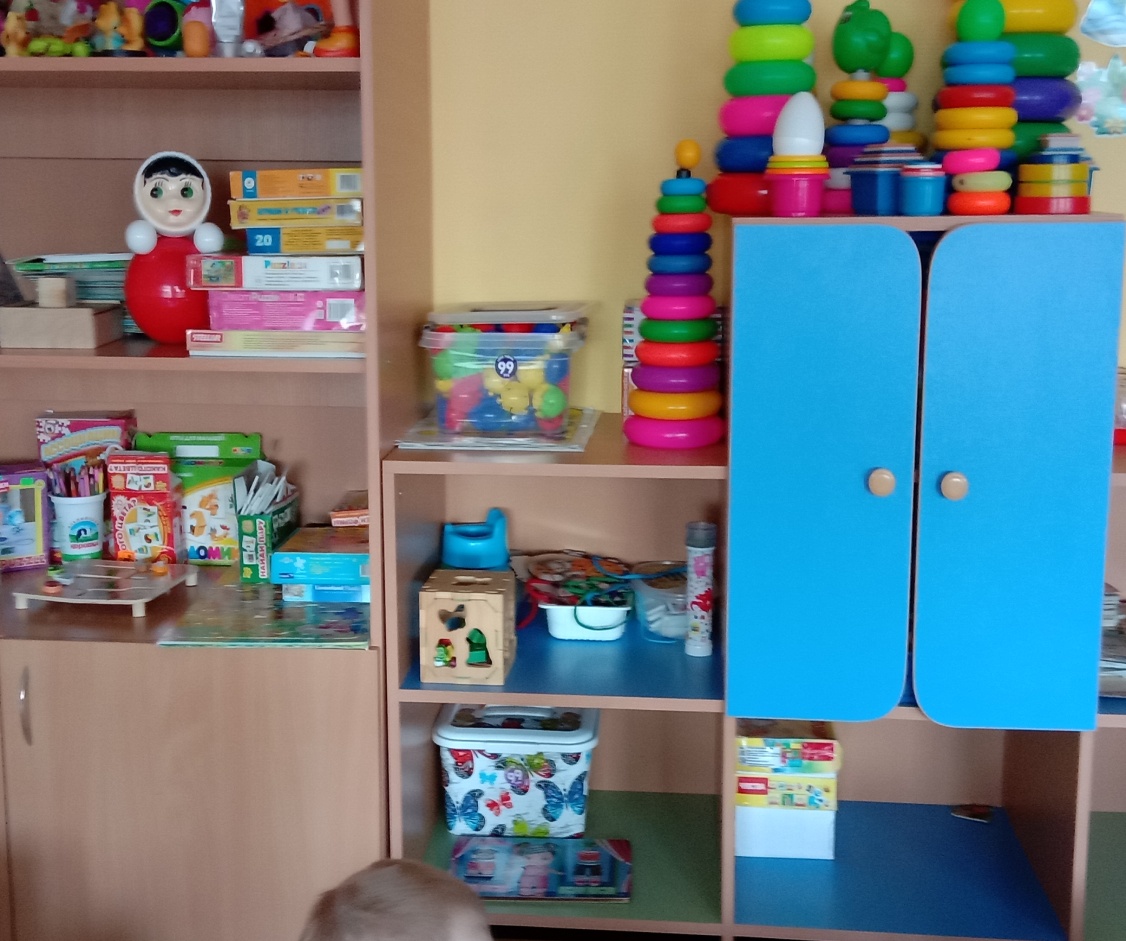 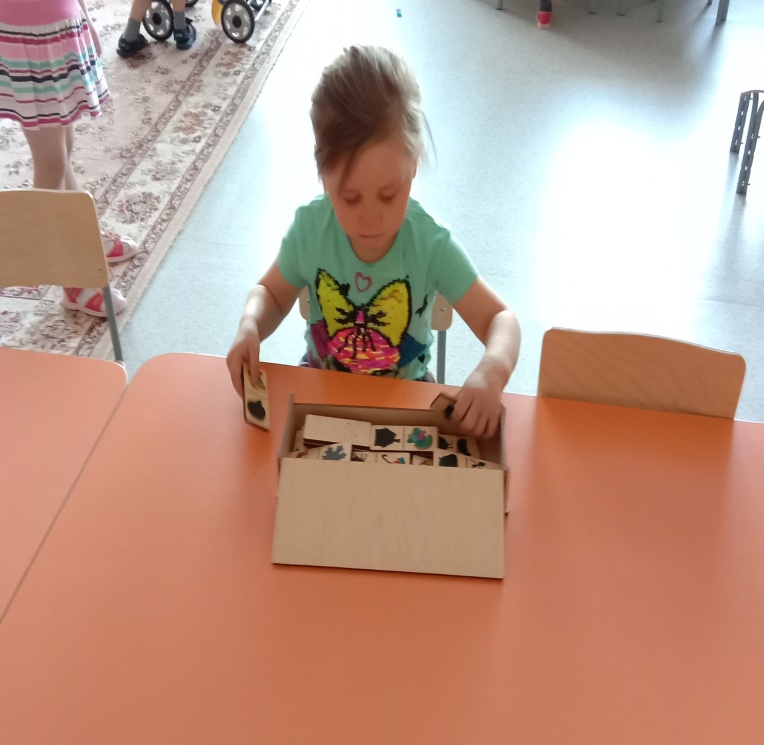 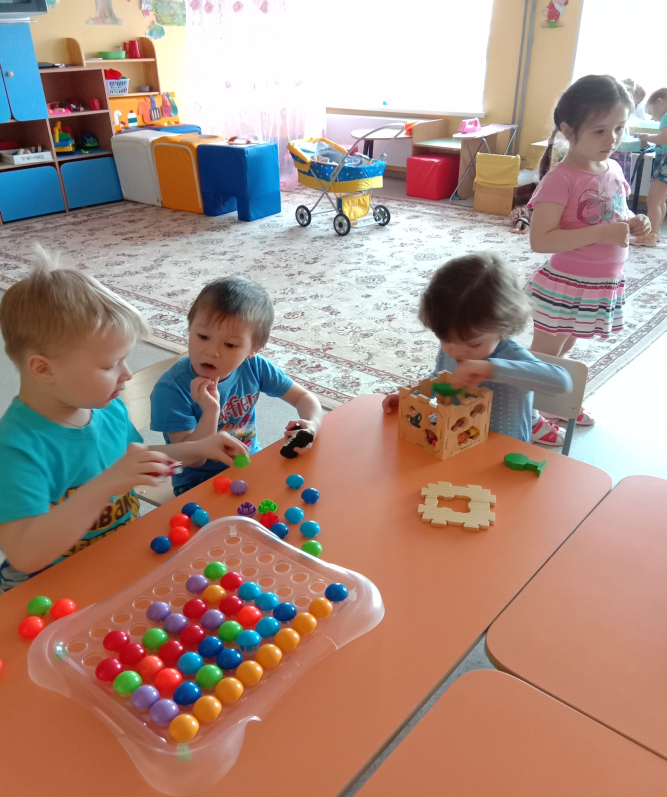 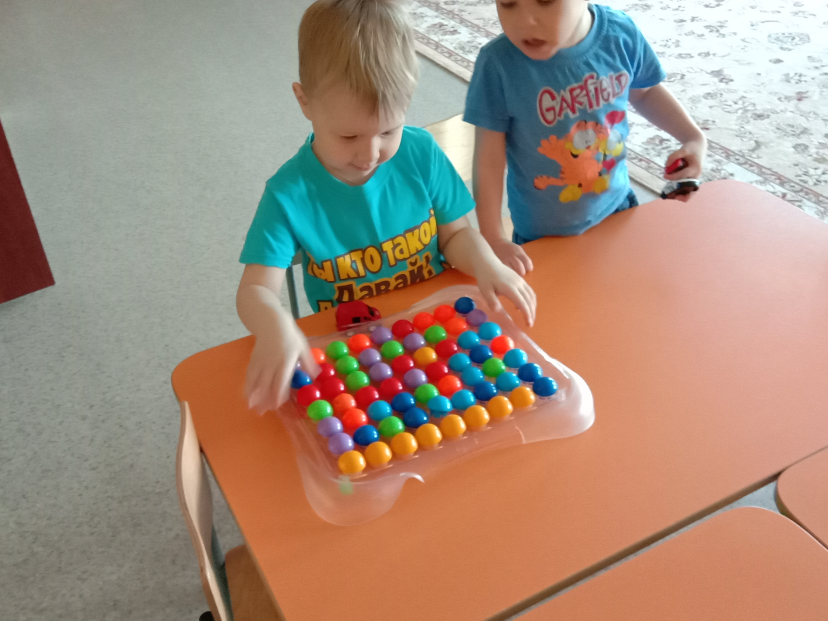 Спасибо за внимание